Conflicts Of InterestFIRMA National RISK MANAGEMENT TRAINING CONFERENCEFORT WORTH, TEXASMarch  25-29, 2012
Presented By




Deborah A. Austin, CTCP
SVP, Trust Compliance
Union Bank
DISCLAIMER
These are my own words, not Union Bank’s.


The views expressed today are my own and do not necessarily reflect those of Union  Bank.
2
CONFLICTS OF INTEREST
DUTY OF LOYALTY

WHAT IS A CONFLICT

WHAT IS SELF DEALING

PERMISSIVE EXCEPTIONS

POTENTIAL LIABILITY

NOTABLE FEDERAL LAWS  & PERTINENT REGULATIONS

MANAGING CONFLICTS

POTENTIAL CONFLICT ISSUES
3
Duty of Loyalty
The duty of loyalty is the most fundamental duty of the fiduciary and is the cornerstone of fiduciary appointments. 

The fiduciary is under a duty to administer accounts solely in the interest of the beneficiaries.  The fiduciary must not allow personal interests to compete with those of beneficiaries.

The duty of loyalty comes as a result of the fiduciary relationship rather than from the governing instrument.

The primary thrust of the duty of loyalty is to avoid potential or actual conflicts of interest, regardless of whether the fiduciary benefits form the potential or actual conflicts.
4
Duty of Loyalty (Cont.)
Chief Judge Cardozo in his opinion in Meinhard v. Salmon, 249 N.Y. 458, 164 N.E. 545, 546 (1928), described a fiduciary's duty of loyalty as follows:

"Many forms of conduct permissible in a workaday world for those acting at arm's-length, are forbidden to those bound by fiduciary ties.  A trustee is held to something stricter than the morals of the market place.  Not honesty alone, but the punctilio of an honor the most sensitive, is then the standard of behavior.  As to this there has developed a tradition that is unbending and inveterate.  Uncompromising rigidity has been the attitude of courts of equity when petitioned to undermine the rule of undivided loyalty by the 'disintegrating erosion' of particular exceptions.  Only thus has the level of conduct for fiduciaries been kept at a level higher than that trodden by the crowd."
5
WHAT IS A CONFLICT OF INTEREST?
Conflicts of interest generally result from inherent differences between the fiduciary’s own interests and the interests of its customers.  Such conflicts might impair the fiduciary’s duty to act exclusively in the best interest of account beneficiaries or clients. 

The fiduciary owes its beneficiaries undivided loyalty and must administer each trust for the exclusive benefit of account beneficiaries and the purposes for which the account was created.

A conflict of interest can create an appearance of impropriety that can undermine confidence in the fiduciary.  Further, the appearance of a conflict can be as damaging as an actual conflict.

A conflict of interest that is properly authorized and effectively managed may continue to exist

When firms create multiple lines of businesses/entities they create multiple interests and the potential for conflicts among those interests.
6
What is Self-Dealing?
Generally, self-dealing occurs when a fiduciary is a party to a transaction with itself or its affiliates and acts in its own interest rather than in the interest of the beneficiaries.

Self-dealing can also occur when a fiduciary is a party to a transaction with its directors, officers, or employees, or those of an affiliate.

Self-dealing is a violation of the duty of loyalty and always involves a conflict of interest.  However, not all conflicts of interest involve self-dealing.
7
What is Self-Dealing? (Cont.)
A clear statement of law regarding self-dealing was expressed by the U.S. Supreme Court in Michoud v. Girod, 11 L.Ed. 1076, 1099:

"The general rule stands upon our great moral obligation to refrain from placing ourselves in relations which ordinarily excite a conflict between self-interest and integrity. . . . It therefore prohibits a party from purchasing on his own account that which his duty or trust requires him to sell on account of another, and from purchasing on account of another that which he sells on his own account. In effect, he is not allowed to unite the two opposite characters of buyer and seller, because his interests, when he is the seller or buyer on his own account, are directly conflicting with those of the person on whose account he buys or sells."
8
Permissive Exceptions toDuty of Loyalty
The duty of undivided loyalty can only be waived if:

Authorized by applicable law
Governing Instrument
State Law
Federal Law
Court Order

Beneficiary Approval
Must fully disclose conflict to current and contingent beneficiaries (including children through the use of a guardian ad litem)
Must be no local law to the contrary

 Revocable Trust Grantor Approval
Written direction of the grantor required
9
Potential Liability
The courts have long held that fiduciary transactions not made at "arms-length" may be set aside at the request of a beneficiary. This presumes the beneficiary was harmed by such transaction and, therefore, the fiduciary assumes the consequences of that harm. Consequently, a fiduciary effectively "underwrites" transactions involving conflicts of interest.  (FDIC Manual)
Transactions involving self-dealing may be “set aside” within a reasonable time after notice at the insistence of the beneficiary, therefore, a fiduciary may be liable for damages, resulting from, among other things, depreciation or loss of income.  (FDIC Manual)
10
Legal and Regulatory Hierarchy
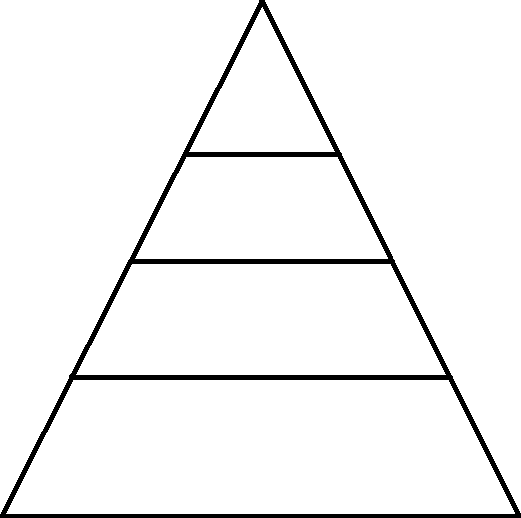 Common Law
State and Federal Laws
Rules and Regulations
Policies and Procedures
11
GOVERNANCE
INTERNAL GOVERNANCE REQUIREMENTS
12
Pertinent OCC Regulation
12 CFR 9.12 – Self-Dealing and Conflicts of Interest
Discretionary investments in the stock or obligations of the bank or an affiliate (including their respective directors, officers and employees) are only permitted if authorized by applicable law – 12 CFR 9.12(a)(1)
Discretionary loans, sales or transfers of assets from fiduciary accounts to the bank or an affiliate (including their respective directors, officers and employees) are only permitted if authorized by applicable law – 12 CFR 9.12(b)(1)
Loans from fiduciary accounts to bank directors, officers, or employees are strictly prohibited – 12 CFR 9.12(b)(1)
Loans from the bank to fiduciary accounts are permitted if the transaction is fair to the account and not prohibited by applicable law – 12 CFR 9.12(c)
13
Notable Federal Laws
12 USC 92a(h) - Loans of Trust Funds to Officers and Employees Prohibited; Penalties 
National bank is strictly prohibited from lending funds from the fiduciary accounts it administers to the bank’s officers, directors, or employees.
If any bank officer, director, or employee makes or receives any such loan, that person may be fined up to $5,000, imprisoned, or both.
The regulators may bring enforcement actions against the bank and its officers, directors, and employees, including the imposition of civil money penalties.
No exceptions to this prohibition are allowed under 12 USC 92a(h). The statute prevails over any instrument authority, beneficiary consent, or court order purporting to authorize the transaction.
The strict statutory prohibition (carrying criminal sanctions) against lending trust assets to bank employees and insiders does not extend to their related interests or to bank affiliates.
Obligations of directors, officers, or employees received in kind are not prohibited by 12 USC 92a(h) unless they are renewed or carried past due at the bank’s discretion.
Demand loans of directors, officers, or employees received in kind should be paid within a reasonable time.
14
Notable Federal Laws (Cont.)
29 USC Ch. 18 - Employee Retirement Income Security Act (ERISA)
The primary objective of ERISA is to protect the rights and interests of employee benefit plan participants and their beneficiaries. 
Two government agencies are primarily responsible for administration and enforcement of ERISA.
The Department of Labor is responsible for interpreting and enforcing fiduciary provisions of ERISA and also interprets those sections of the Internal Revenue Code dealing with fiduciary requirements for employee benefit plans.
The IRS is responsible for IRAs, Keogh accounts that cover only the individual/employer, and various tax-related provisions of the Internal Revenue Code.
Commonly referenced sections of ERISA
Section 1104 - Fiduciary duties
Section 1105 - Liability for breach of co-fiduciary
Section 1106 - Prohibited transactions
Section 1107 - Limitations on acquisition and holding of employer securities 
Section 1108 - Exemptions from prohibited transactions 
Section 1109 - Liability for breach of fiduciary duty
15
POTENTIAL CONFLICT ISSUES
Incentive Plans
Should not incent bad behavior such as offering higher commissions or rewards for specific, potentially unsuitable, products or services 

Revenue-Sharing Arrangements (Internal and External)
12b-1 and Shareholder Servicing Fees
“Double dipping”; charging advisory fee for investments in own, related, or managed mutual funds
Client fees and mutual fund fees
Are services actually performed to earn revenue?
Effective disclosure or discontinue

Products or Services Purchased Through Own-Bank or Through Affiliates
Deposit products as investments, funds, market-linked CDs,
Insurance
Loans
Other Investment Products or Services
16
POTENTIAL CONFLICT ISSUES – CONT.
Purchases of Fiduciary Account Assets by the Financial Institution

Purchase of Fiduciary Account Assets by Directors, Officers or Employees
You can’t do indirectly anything that you can’t do directly.

Investments in Own-Company Stock or Other Securities Underwritten by the Firm or Affiliates for discretionary accounts
Potential Reg W issue

Acceptance of poor quality, hard to price securities into a fiduciary account

Proxy Voting – independent fiduciary for assets where you may have an interest or may give appearance of a conflict
17
POTENTIAL CONFLICT ISSUES – CONT.
Preferential Treatment of Account Beneficiaries

Services Provided to Fiduciary Accounts or Clients By or Through Companies Owned By Directors, Officers, Employees

Soft-Dollar Arrangements
If the agreement doesn’t fall safely within the limitations of Section 28(e), you may be self-dealing.

ERISA Section 406 Issues

Marketing Arrangements that may tie other bank or affiliate services to fiduciary account services
Potential Tying
18
POTENTIAL CONFLICT ISSUES – CONT.
Purchases of Fiduciary Account Assets by the Financial Institution

Purchase of Fiduciary Account Assets by Directors, Officers or Employees
You can’t do indirectly anything that you can’t do directly.

Investments in Own-Company Stock or Other Securities Underwritten by the Firm or Affiliates for discretionary accounts
Potential Reg W issue

Acceptance of poor quality, hard to price securities into a fiduciary account

Proxy Voting – independent fiduciary for assets where you may have an interest or may give appearance of a conflict
19
POTENTIAL CONFLICT ISSUES – CONT.BROKERS & AFFILIATED TRUST COMPANIES
Research analysts rating securities the firm underwrites

“Spinning” or pushing for sale securities that firm underwrites

Affiliated Trust company acts as trustee for security that broker underwrites

Affiliated service provider provides LOC or insurance for security that broker underwrites

Pooled funds managed by fiduciary who, or whose affiliate, may also serve as underwriter, or investment adviser, or custodian

Investment banks’ relationship with ratings agency

Failure to facilitate secondary trading b/t customers at a discounted rate which would require mark down of other clients’ holdings to the selling price, providing disincentive to act in the best interest of the selling customer

Underwriter is also the auction broker creating divided interests and loyalties
20
Managing Conflicts
Policies, Procedures and Internal Controls
Policies should specifically address potential conflicts of interest and steps to be taken to avoid or manage them

Communication and Training
Initial and ongoing training on responsibilities under the policy manual

Risk Assessment
Determine where the greatest exposure exists and where risk management resources should be allocated
Monitor fiduciary activities to identify new conflicts of interest

Compliance and Audit Testing
Evaluate the effectiveness of policies, procedures and internal controls

Enforcement
Must create a disincentive for engaging in conflict situations
Must be firm and consistent in disciplining offenders
21
Why Should I Be Concerned About Conflicts of Interest & Self-Dealing?
Can Create Additional Risk to Your Institution

Reputation Risk - Risk to earnings and capital arising from negative public opinion, which can affect the institution’s ability to establish appropriate customer relationships and/or service existing relationships. 

Compliance/Legal Risk - Risk to earnings and capital arising from noncompliance with applicable law and sound fiduciary principles, internal policies and procedures or ethical standards.  This risk exposes the institution to potentially increased legal costs, fines, civil money penalties and surcharges.  Such actions might have an adverse effect on the institution’s reputation.

Can Increase Your ROI (Risk of Incarceration)
22
Summary
Laws and regulations mandate that the interests of fiduciary clients are always superior to those of the fiduciary, its affiliates, and the respective directors, officers and employees of each.

Fiduciaries cannot engage in any transaction involving an unauthorized conflict of interest regardless of the merits or benefits to the account and its beneficiaries.

Unauthorized transactions are voidable.  Voidable transactions constitute a breach of fiduciary duty and might result in liability to the bank.

Strong policies, procedures and internal controls are among the most important risk management tools. 

Audit and compliance professionals play a critical part in ensuring that strong policies, procedures and internal controls exist and are followed.
23
Questions
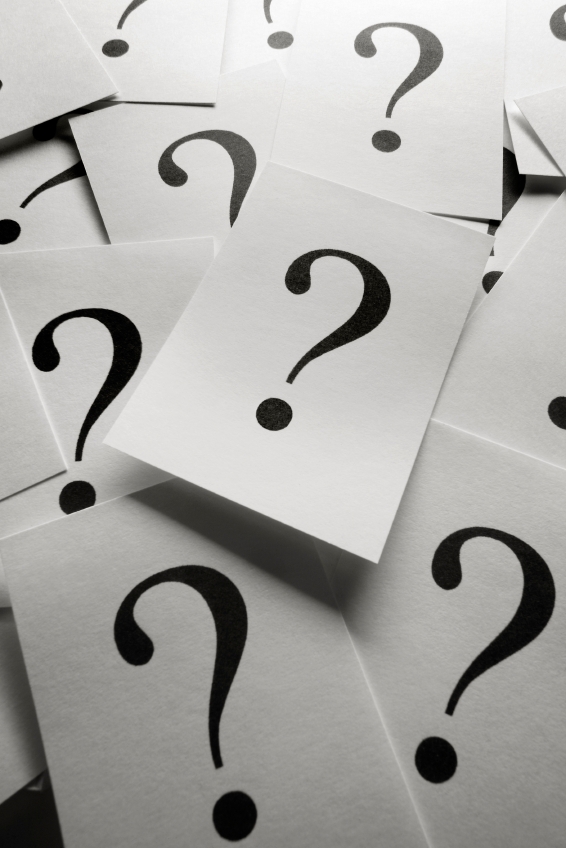 24